The Covenant SchoolCOMMUNICATIONS AND EVENTS MANAGEMENT2023-2024
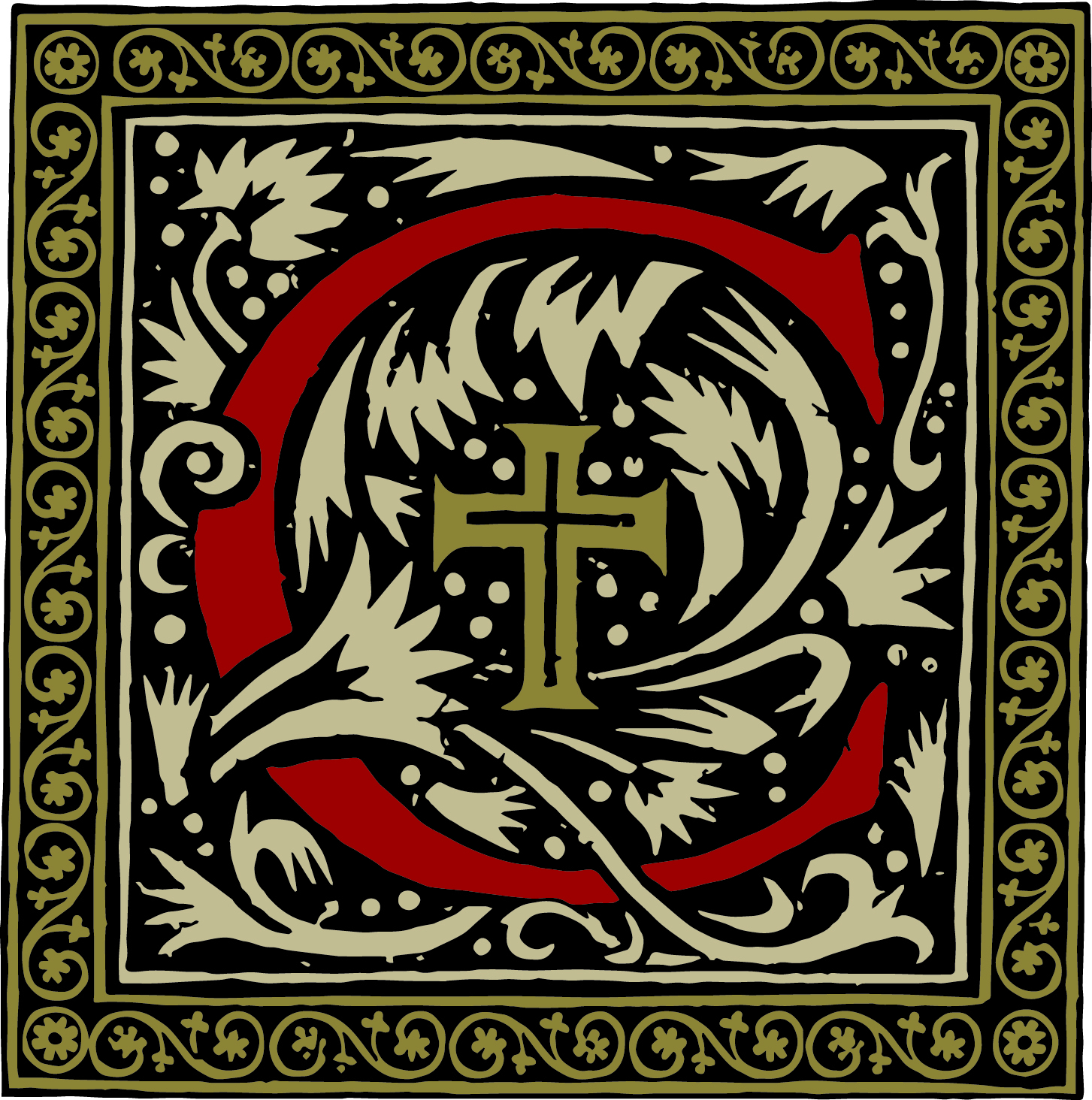 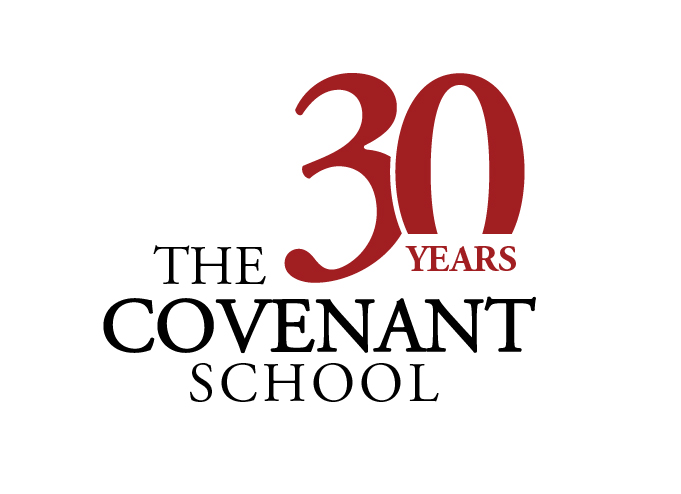 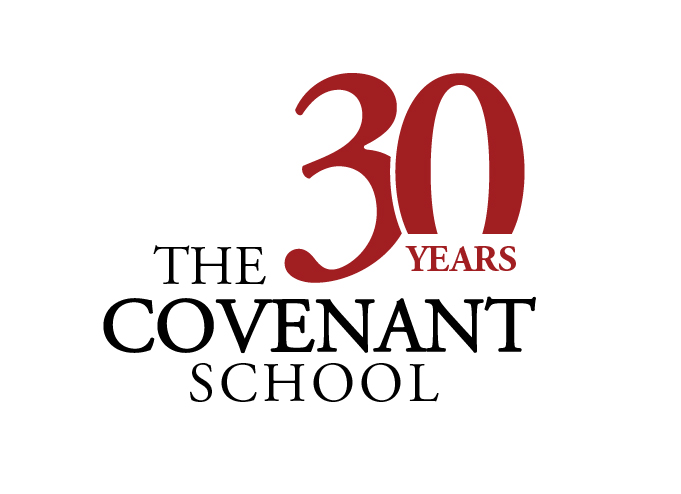 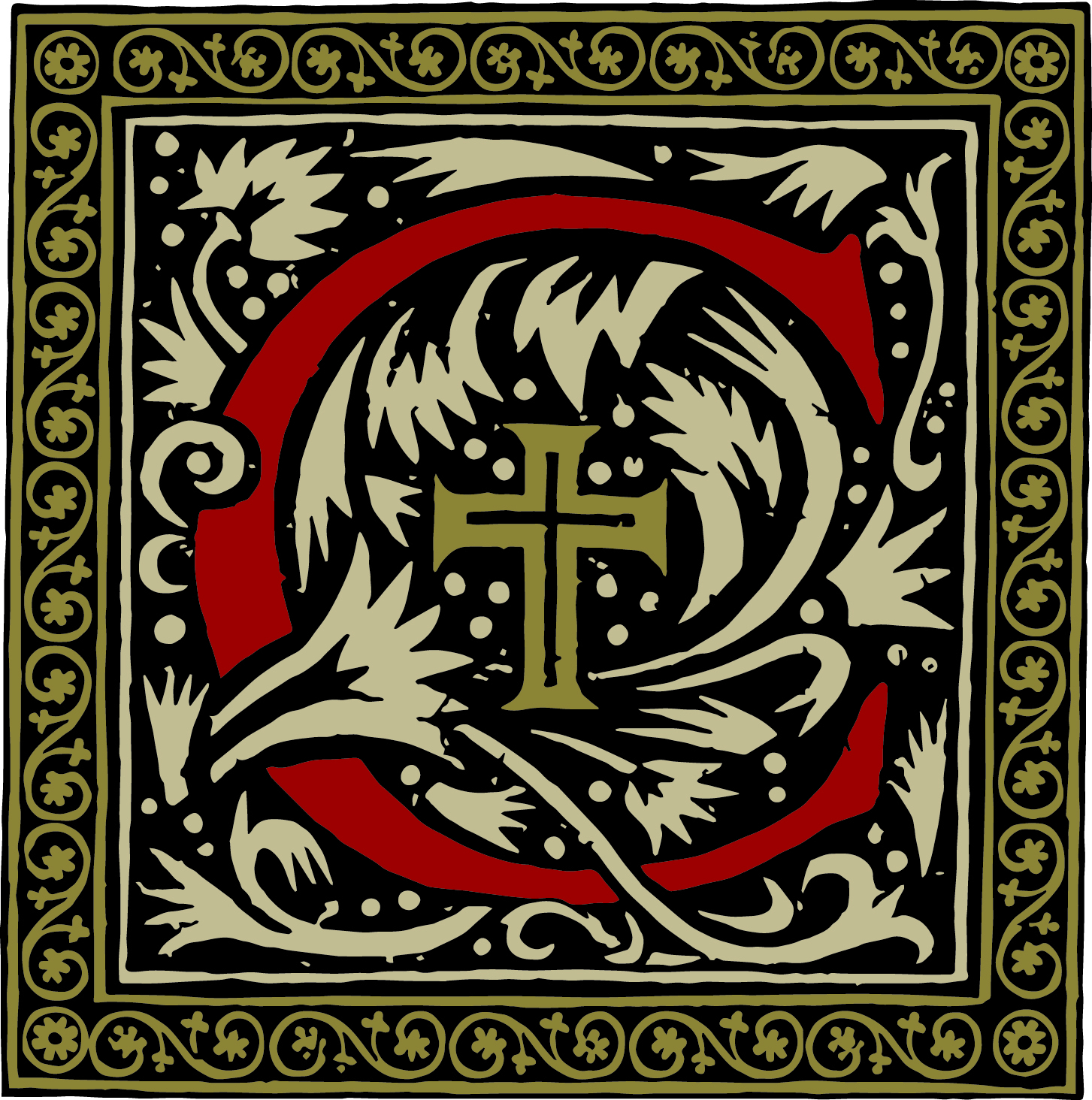 Main Point Here
Bullet Points Here

Bullet Points Here

Bullet Points Here

Bullet Points Here

Bullet Points Here